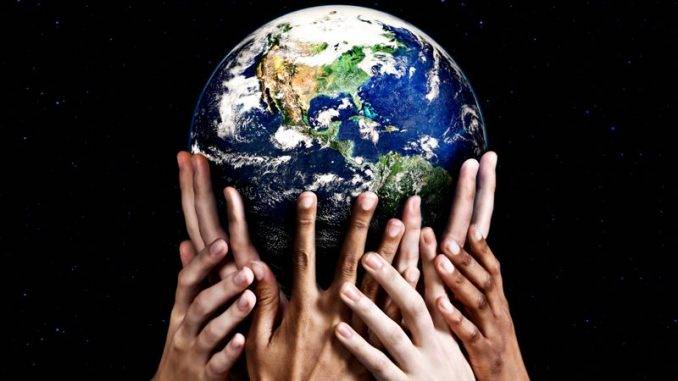 ÉTICA, RESPONSABILIDADE 
SOCIAL CORPORATIVA E DESENVOLVIMENTO SUSTENTÁVEL NAS EMPRESAS
Renata Cherém
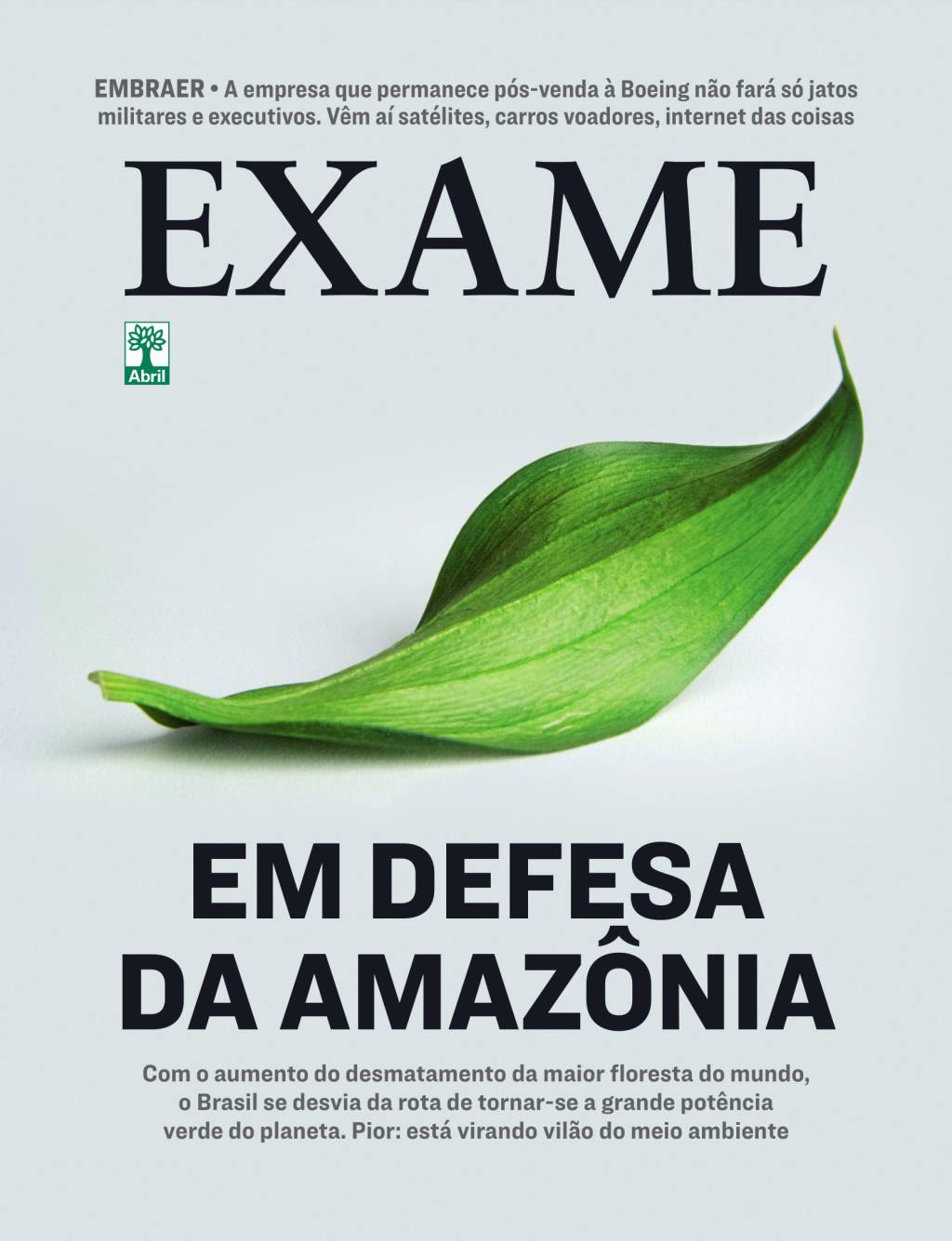 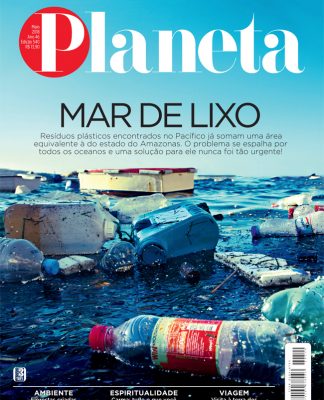 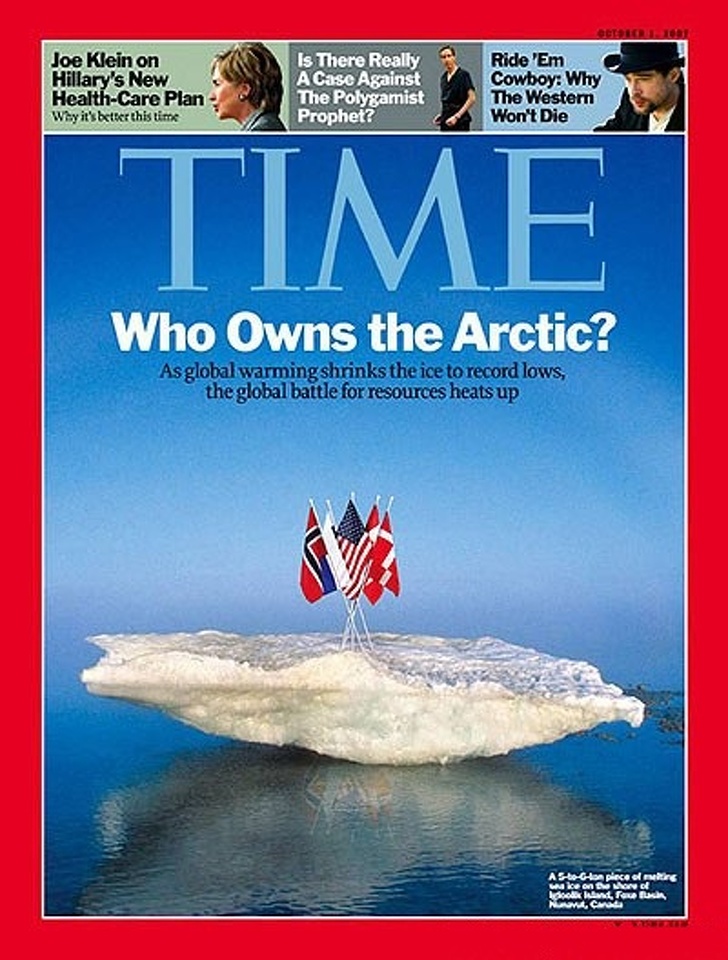 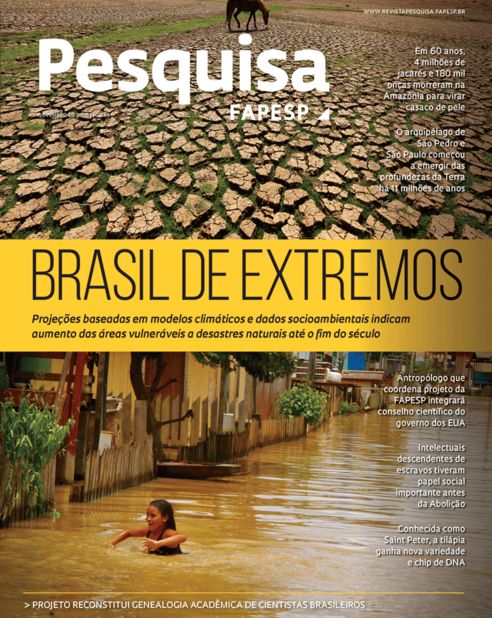 O MUNDO NÃO ESTÁ 
MAIS AGUENTANDO
Crise financeira
Mudança climática
Desigualdade social
Fome
Escassez de recursos naturais
Guerras
Desastres ambientais
Drogas
Corrupção
Doenças
Pobreza extrema
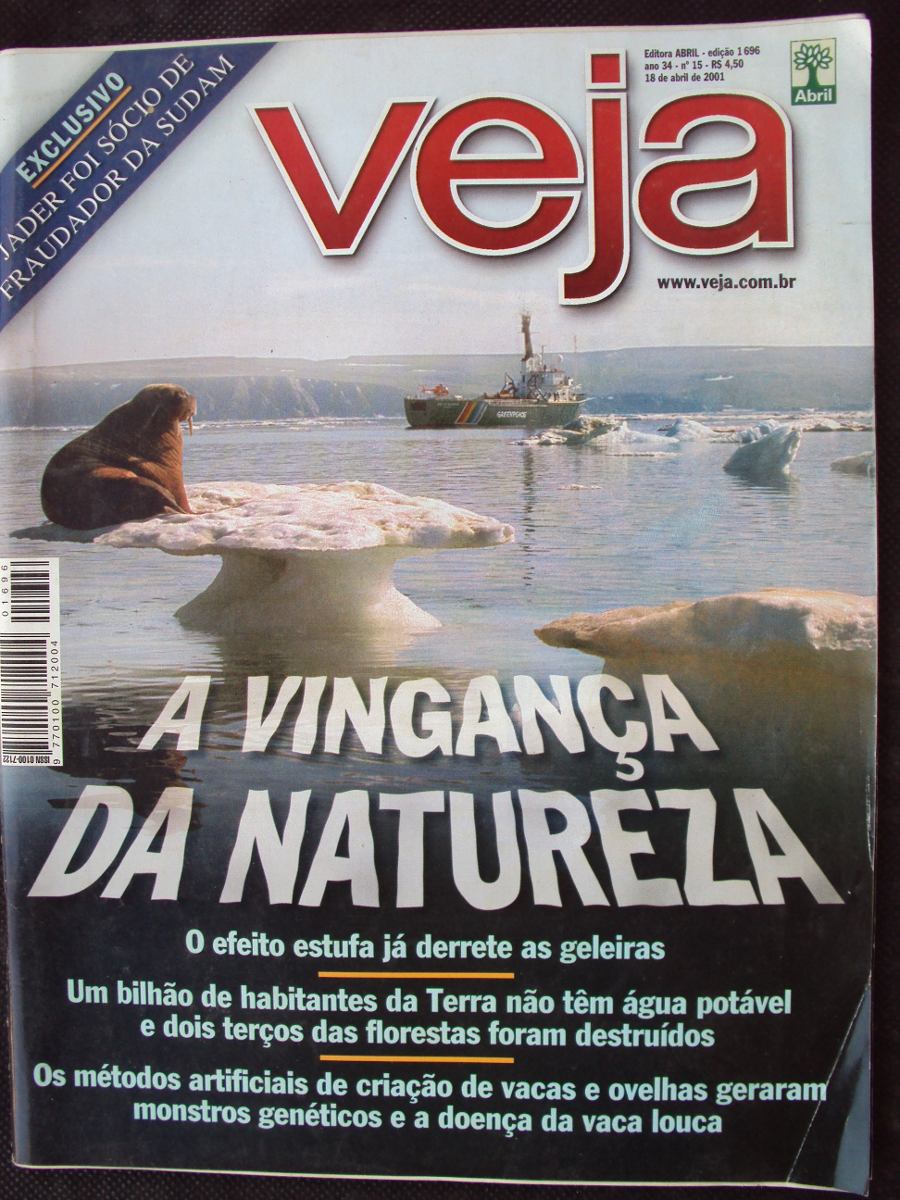 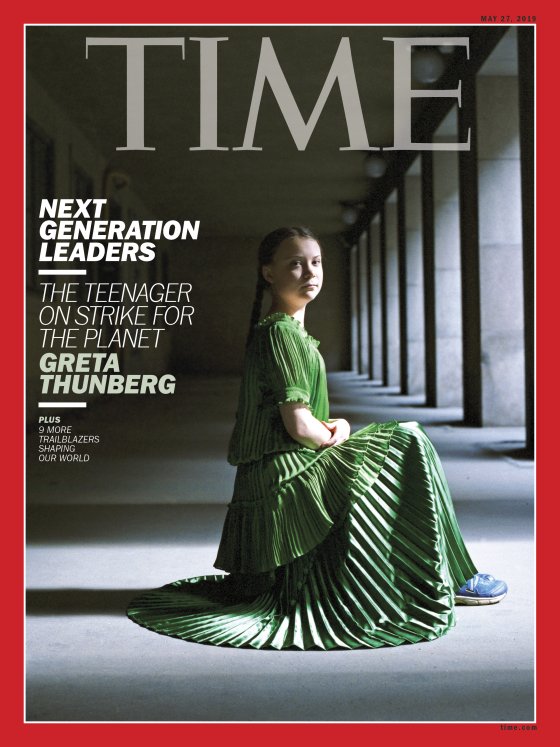 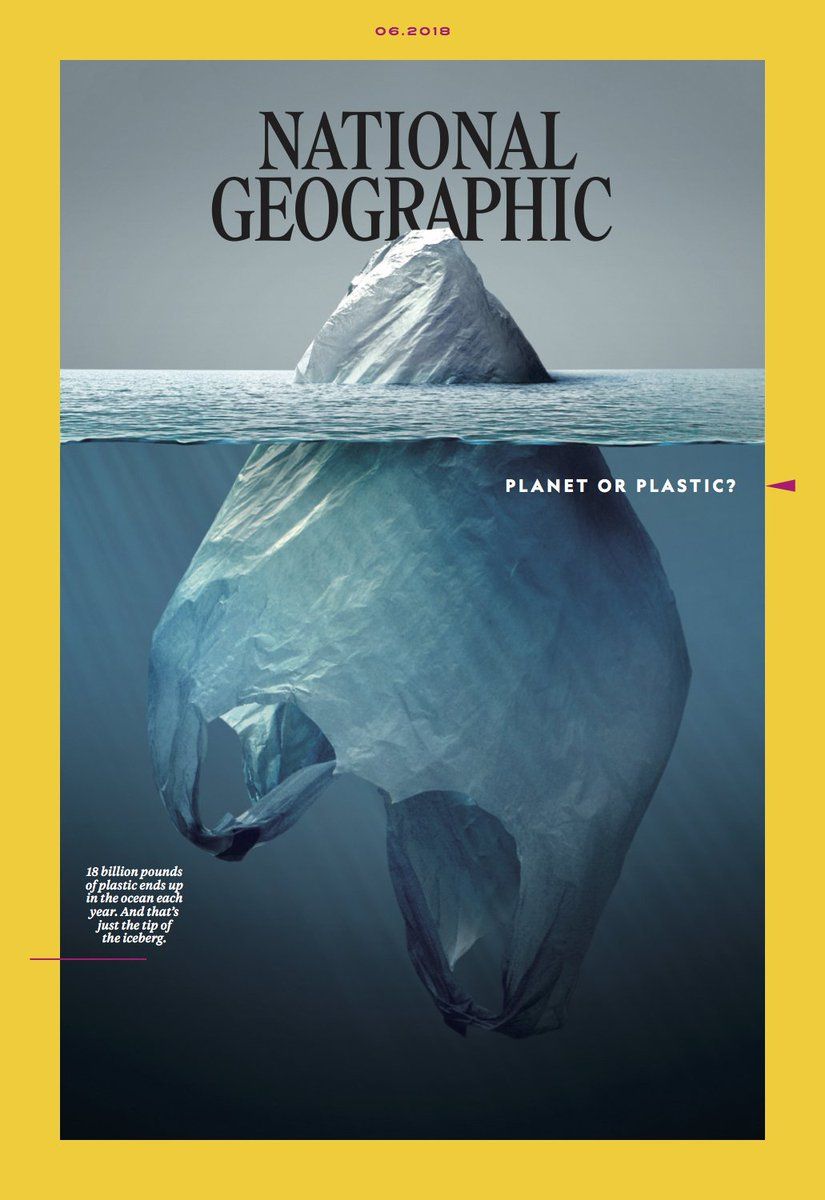 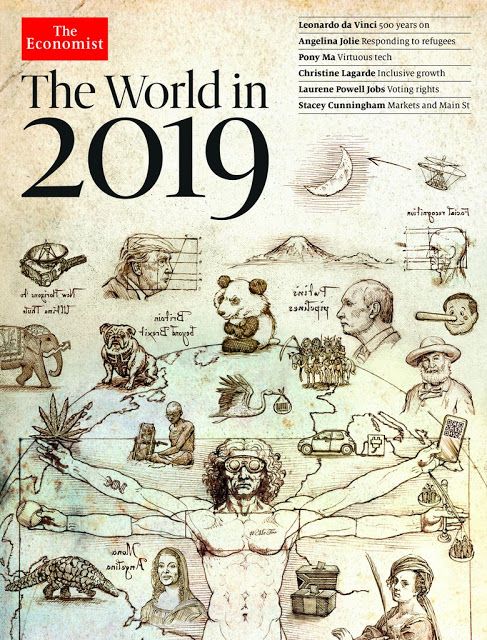 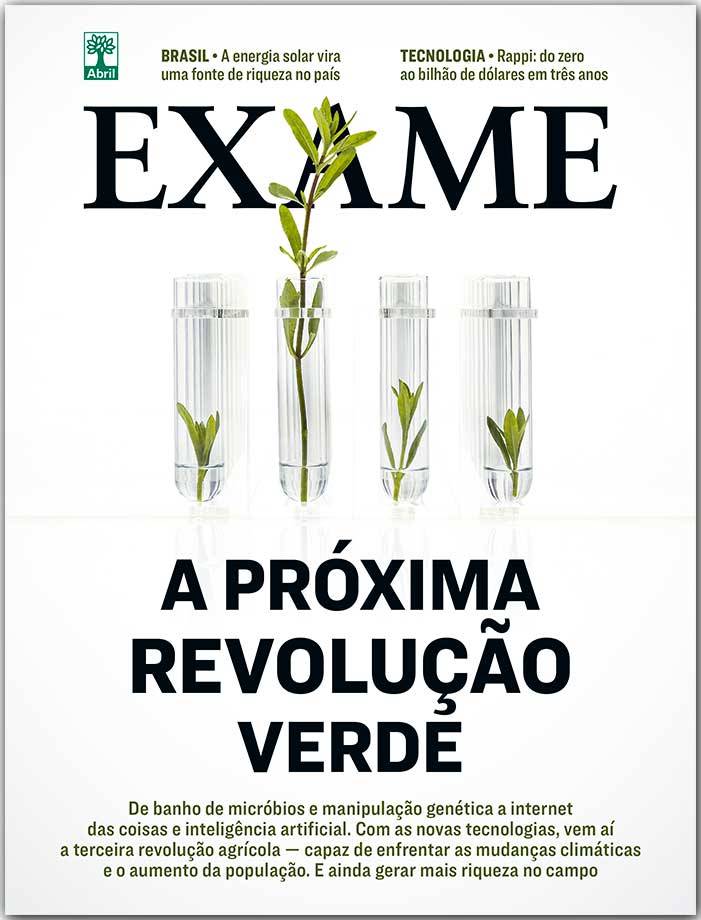 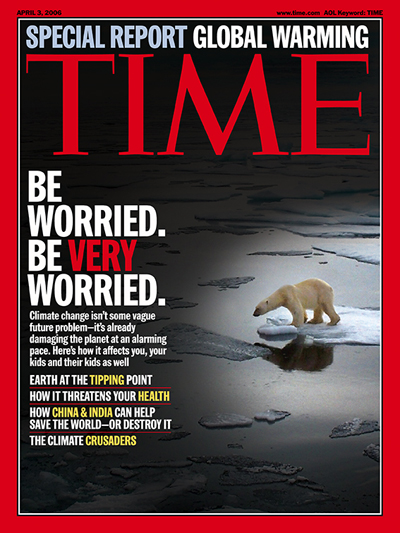 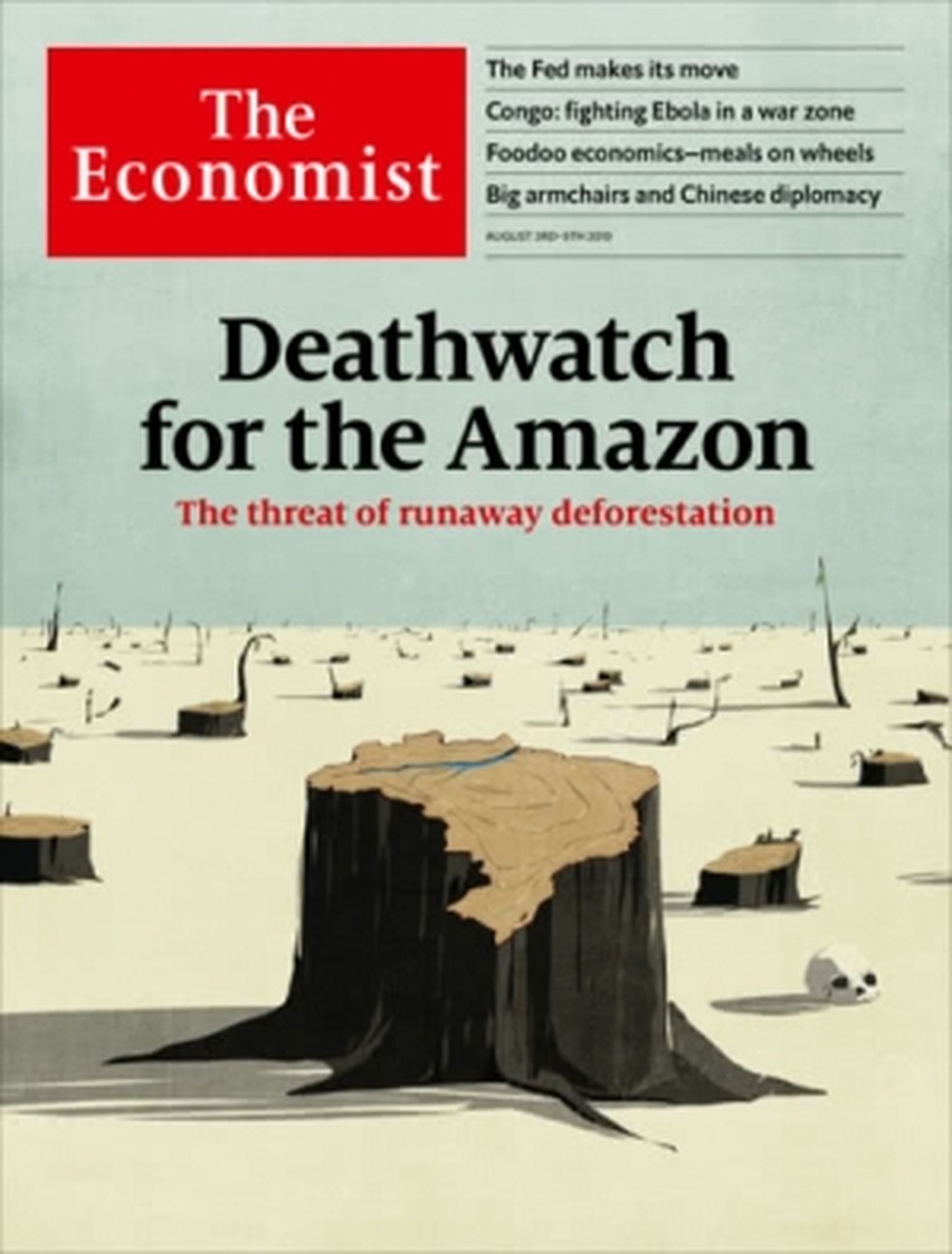 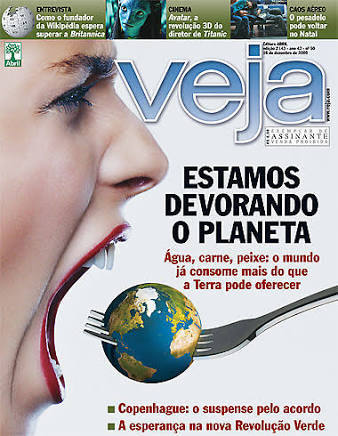 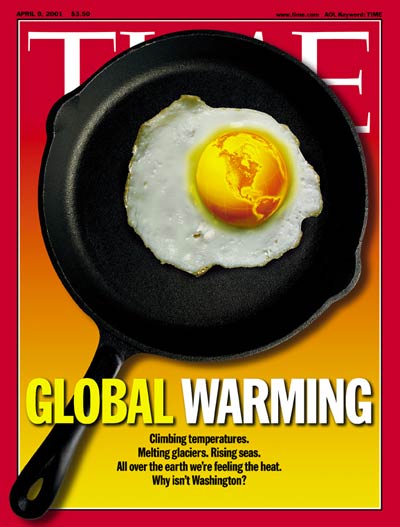 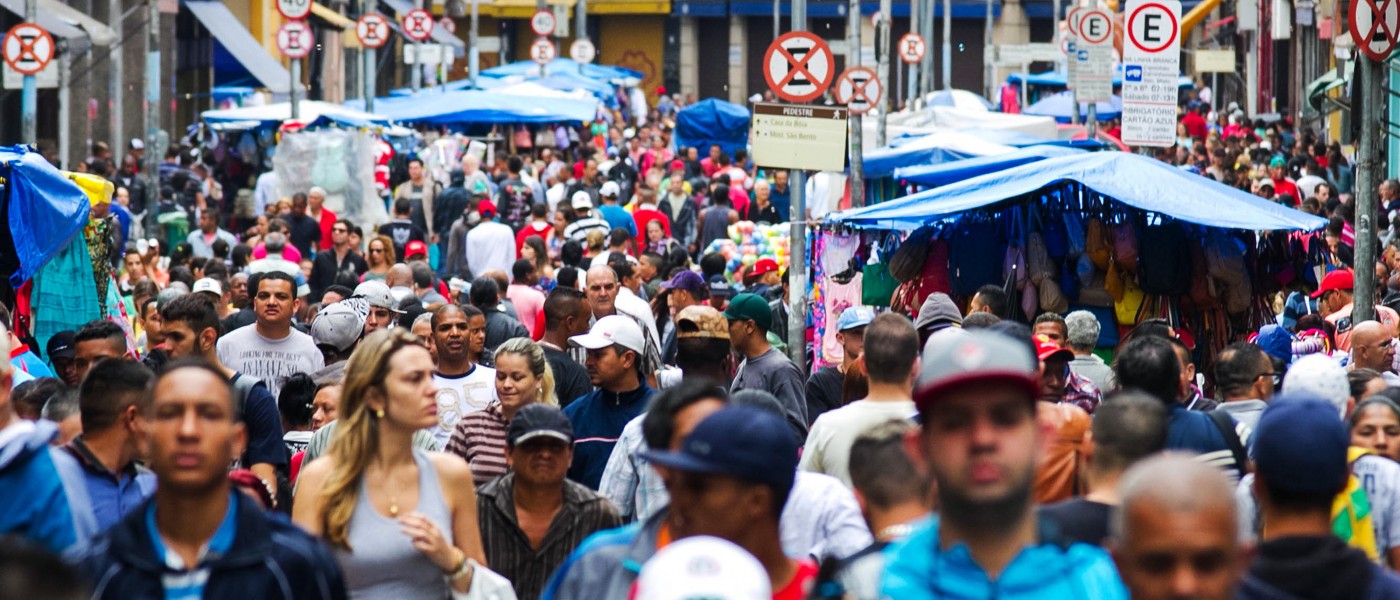 CRESCIMENTO POPULACIONAL
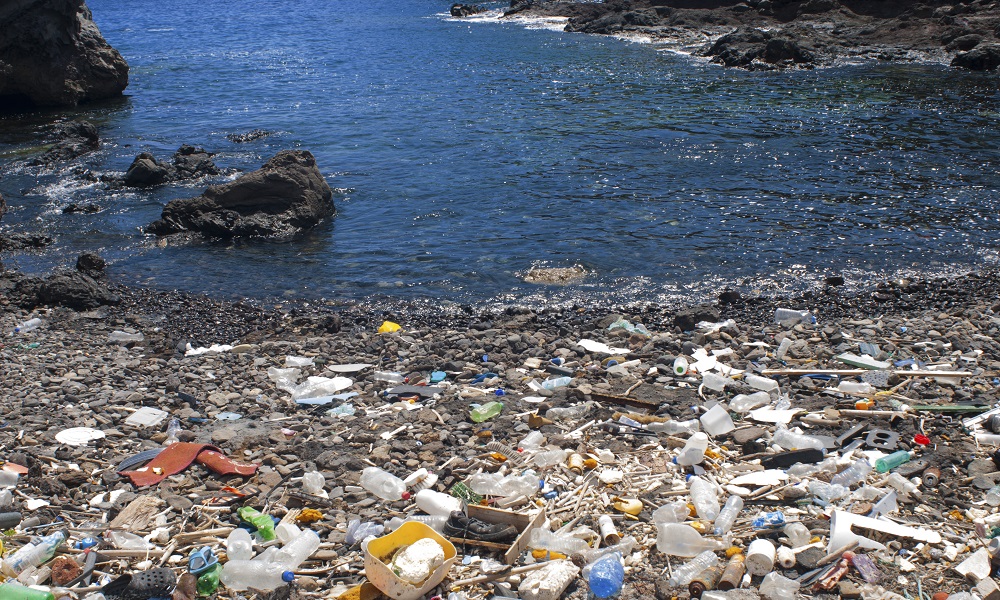 LIXO
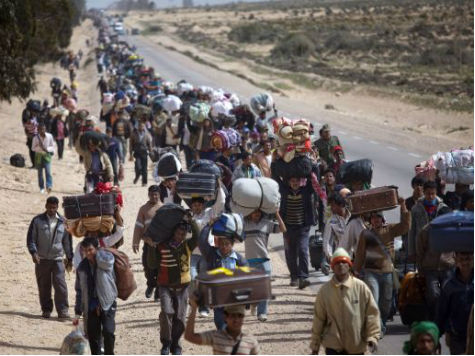 MOVIMENTOS MIGRATÓRIOS
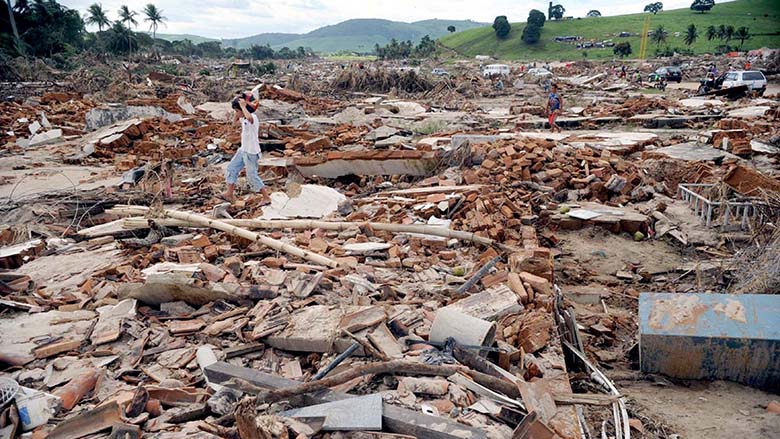 DESASTRES NATURAIS
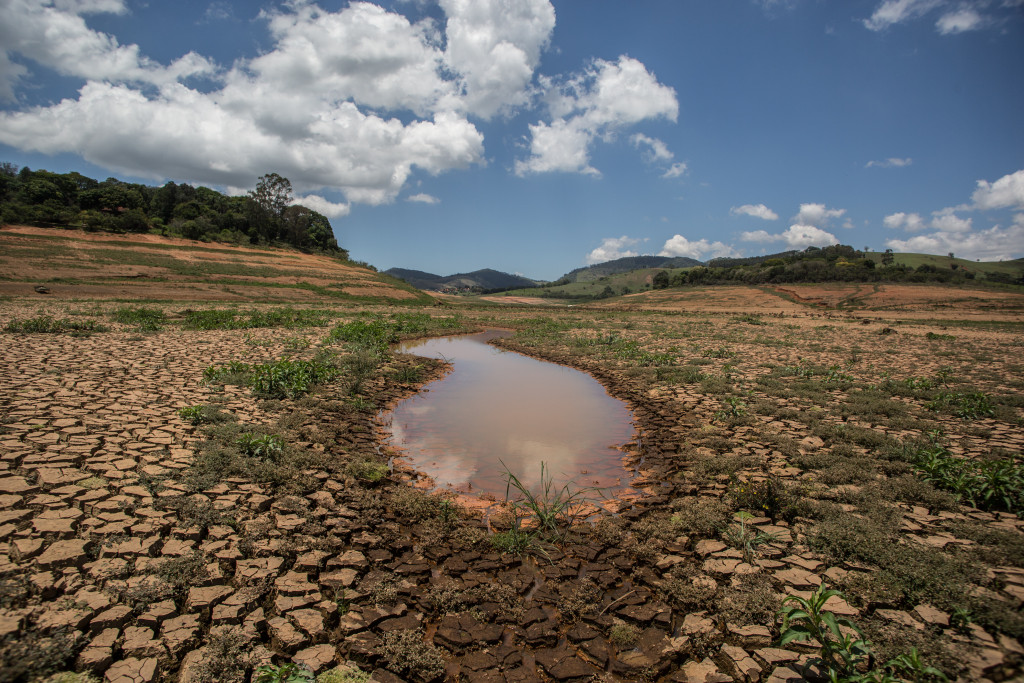 ESCASSEZ DE 
RECURSOS NATURAIS
Desenvolvimento Econômico
X
Desenvolvimento Social e Ambiental
Contradição pós-moderna
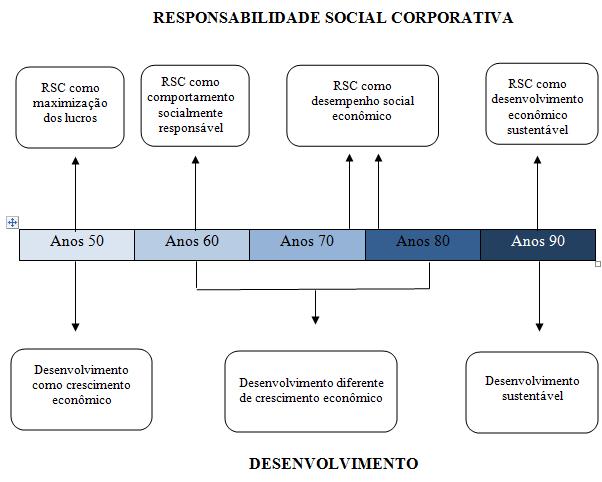 Responsabilidade Social Corporativa
é “a integração voluntária de preocupações sociais e ambientais por parte das empresas nas suas operações e na sua interação com outras partes interessadas” (Comissão das Comunidades Europeias, 2001, p.7).
ANOS 90
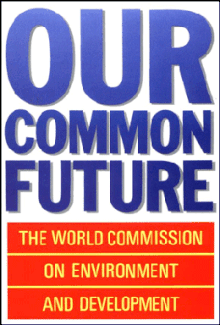 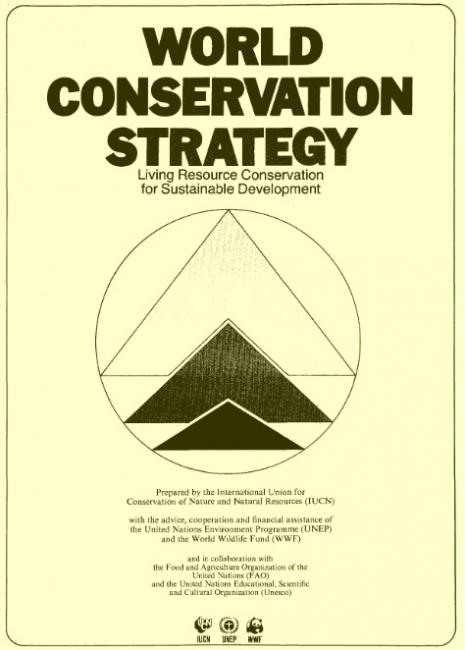 “este relatório conceitua Desenvolvimento Sustentável como “o encontro das necessidades do presente sem comprometer a sobrevivência das gerações futuras”
“para que o desenvolvimento seja sustentável devem-se considerar aspectos referentes às dimensões social e ecológica, bem como fatores econômicos”
RSC como desenvolvimento sustentável
QUEM DEVE PROMOVER 
A RSC E O DESENVOLVIMENTO SUSTENTÁVEL?
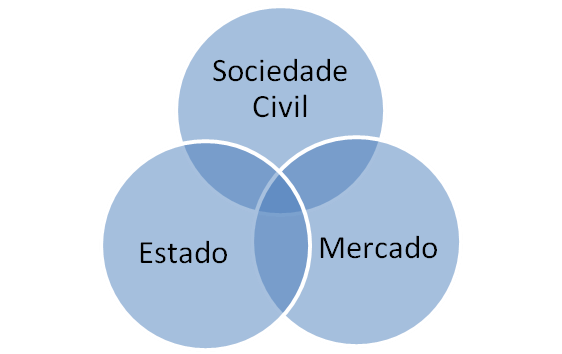 EXCLUSÃO DOS GOVERNOS DO SEU DESENVOLVIMENTO
PRINCIPAL IMPLICAÇÃO DO CARÁTER VOLUNTÁRIO DA RSC
Independente de serem mais ou menos críticos à ideia de que os  Estados diminuíram seu poder de interferência e de ação devido a globalização, os autores reconhecem que os Estados continuam sendo importantes no desenvolvimento da RSC e que esta não pode ser enxergada isolada do governo. O que ainda é inconclusivo na literatura é sobre o verdadeiro papel e a influencia das corporações privadas e do governo na criação e manutenção das ações de RSC.
“O maior patrimônio das empresas, hoje, é a sua credibilidade”
Oded Grajew, Fundador do Instituto Ethos
MODELOS DE RESPONSABILIDADE SOCIAL CORPORATIVA E DESENVOLVIMENTO SUSTENTÁVEL
Modelo dos três domínios da RSC
Modelo Tripple botton Line
Modelo das quatro dimensões da RSC
AS QUATRO DIMENSÕES DA RSC
Criada a partir do conceito de RSC de Carroll (1979).

“RSC é compreende as expectativas econômicas, legais, éticas e filantrópicas que a sociedade tem em relação às organizações em dado período”.
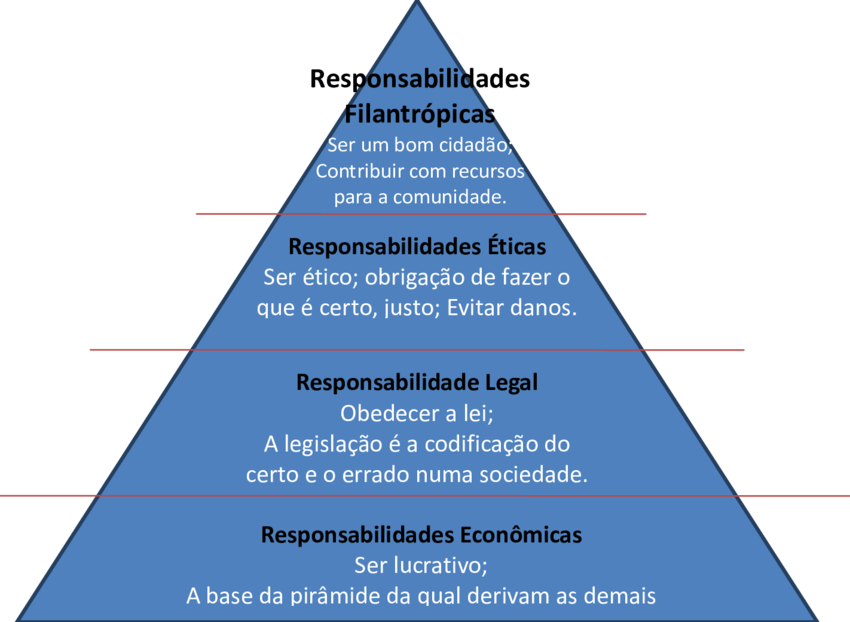 OS TRÊS DOMÍNIOS DA RSC
Criada a partir do conceito de RSC de Carroll (1979) por Schwartz e Carroll (2003).
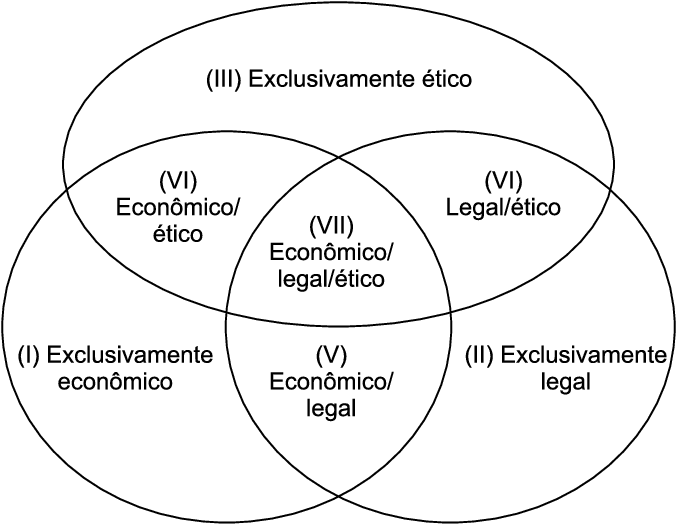 TRIPLE BOTTOM LINE
 Conceito criado pelo sociólogo britânico John Elkington em 1994.Também é denominado como 3 Ps da sustentabilidade, que são People (Pessoas), Planet (Planeta) e Profit (Lucro). Ou, em português, PPL (Pessoas, Planeta e Lucro).
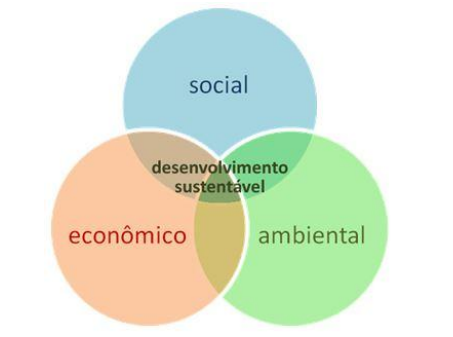 Uma empresa sustentável é aquela que contribui com o desenvolvimento sustentável, gerando, simultaneamente, benefícios econômicos sociais e ambientais (três pilares da sustentabilidade).
Para a maioria das empresas, continua sendo difícil conciliar sustentabilidade com lucro.
Defesa que a sustentabilidade irá exigir que as empresas sacrifiquem os lucros e o valor aos acionistas.
SUSTENTABILIDADE E A PANDEMIA DO COVID-19
Não há nenhuma garantia de que as mudanças positivas vão se perpetuar e de que o Brasil e o mundo sairão dessa crise com um modo de regulação mais solidário e sustentável.
(Daniel Pereira Andrade)
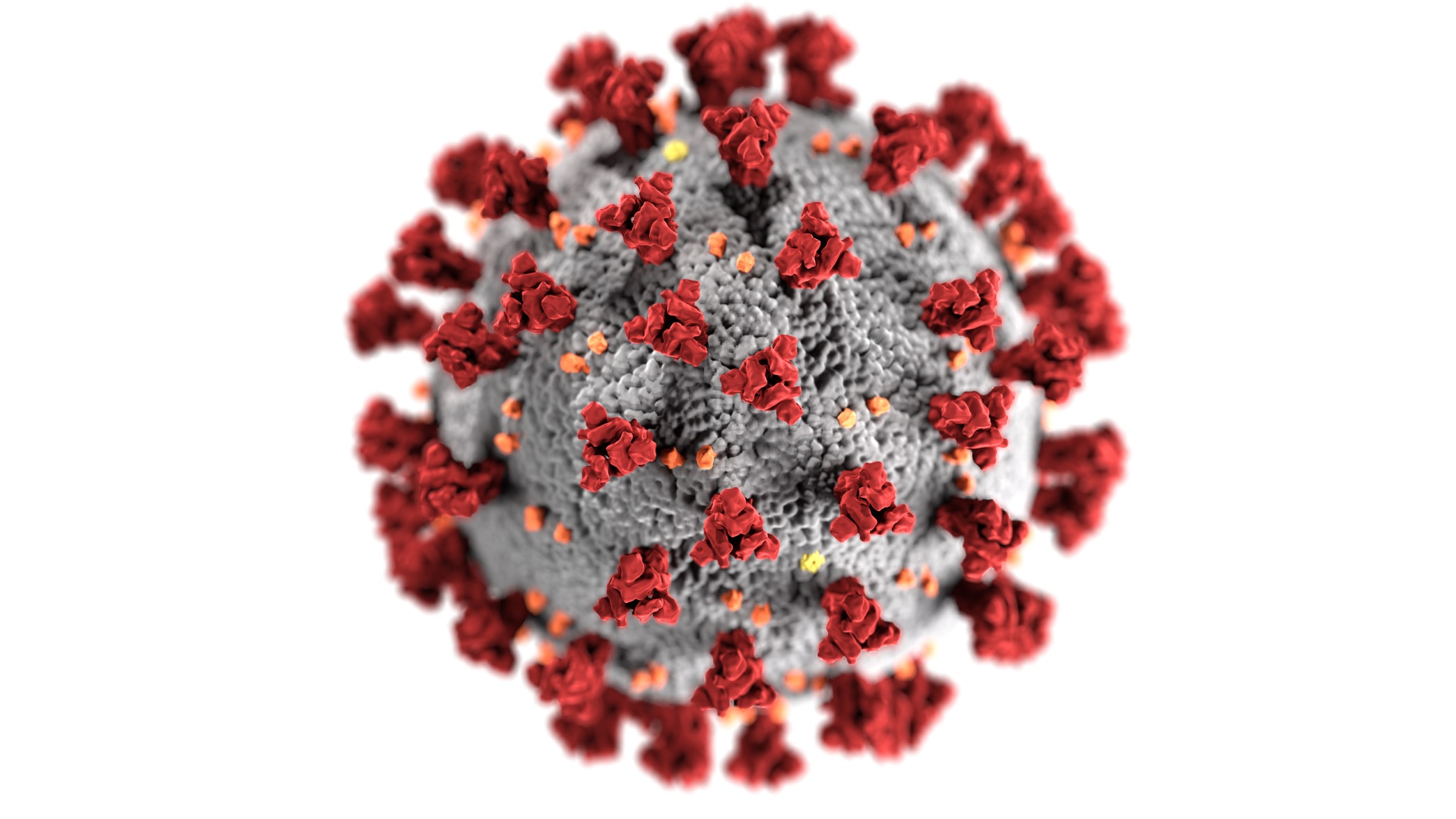 Sustentabilidade da empresa e a  
criação de valor para o acionista
Os desafios globais associados à sustentabilidade, podem ajudar a identificar estratégias e práticas que contribuam para um mundo mais sustentável e que sejam direcionadas a gerar valor para os acionistas.
Dimensões-chave do modelo de criação do valor ao acionista
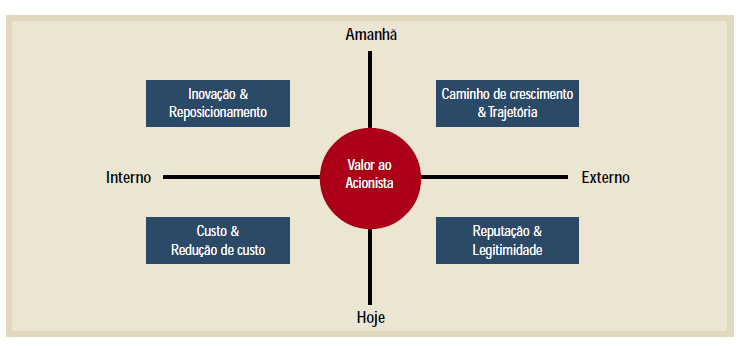 Motivadores globais da sustentabilidade
Crescente industrialização e suas consequências.
Proliferação e interligação dos stakeholders da sociedade civil.
Tecnologias que oferecem soluções que podem tornam obsoletas as bases das industrias
Aumento da população, da pobreza e da desigualdade associado à globalização.
Modelo do valor sustentável
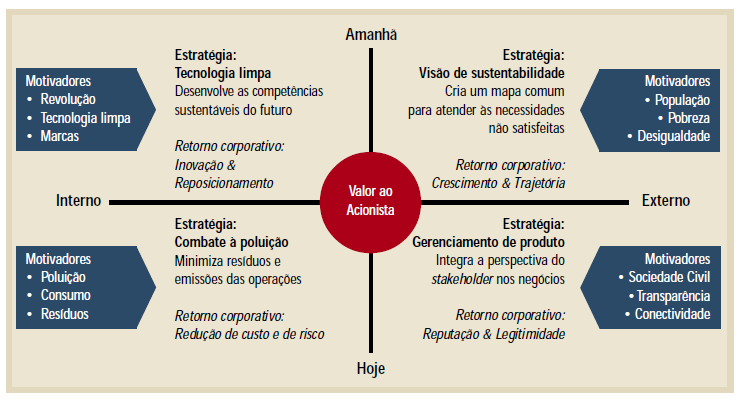